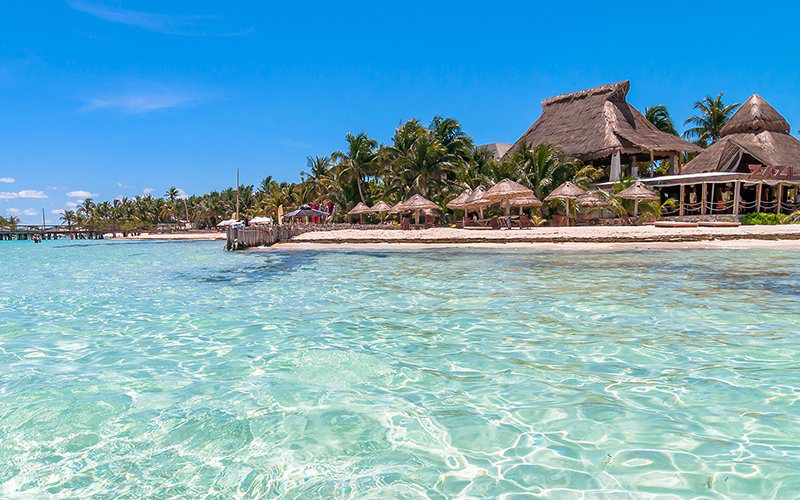 Cancún
By: Samuel Holtz
Major Tourist Attractions
Chichen Itza
Ancient Mayan and Toltec center of gathering and commerce
Known for its incredible architecture and artistry
One of the seven Modern Wonders of the World
Learn more: Unesco.org
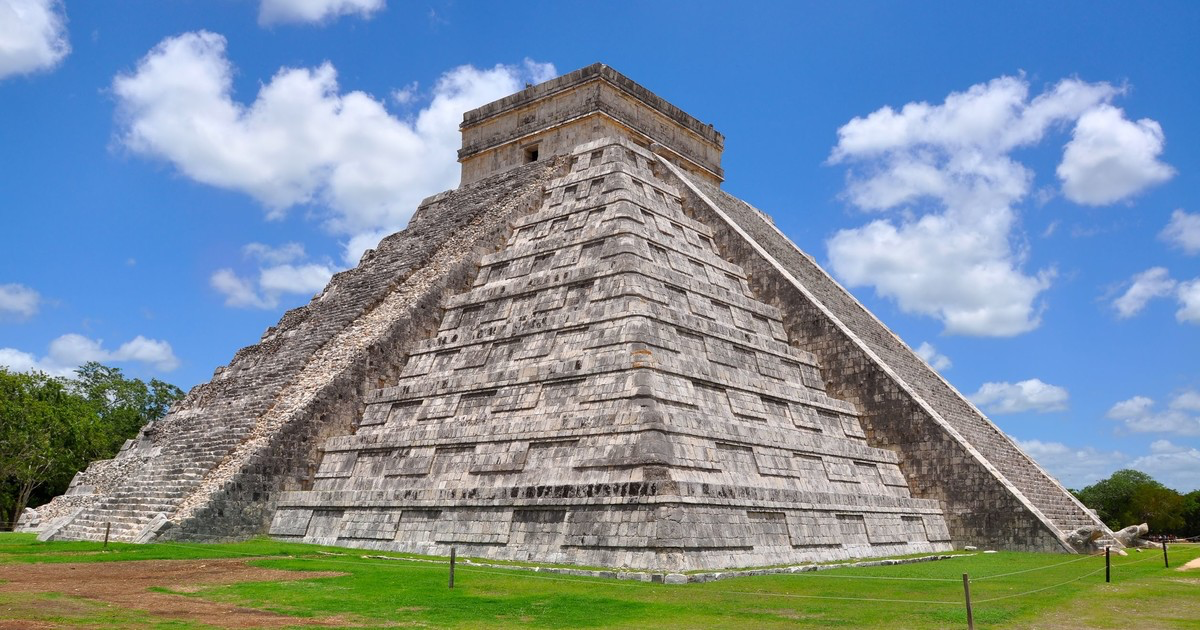 Holtz
2/26/19
Major Tourist Attractions
Cenotes
Massive underground wells formed from dissolved limestone
Some contain cave systems perfect for snorkeling
Largely unexplored, beautiful mysteries to behold 
Learn more: Theculturetrip.com
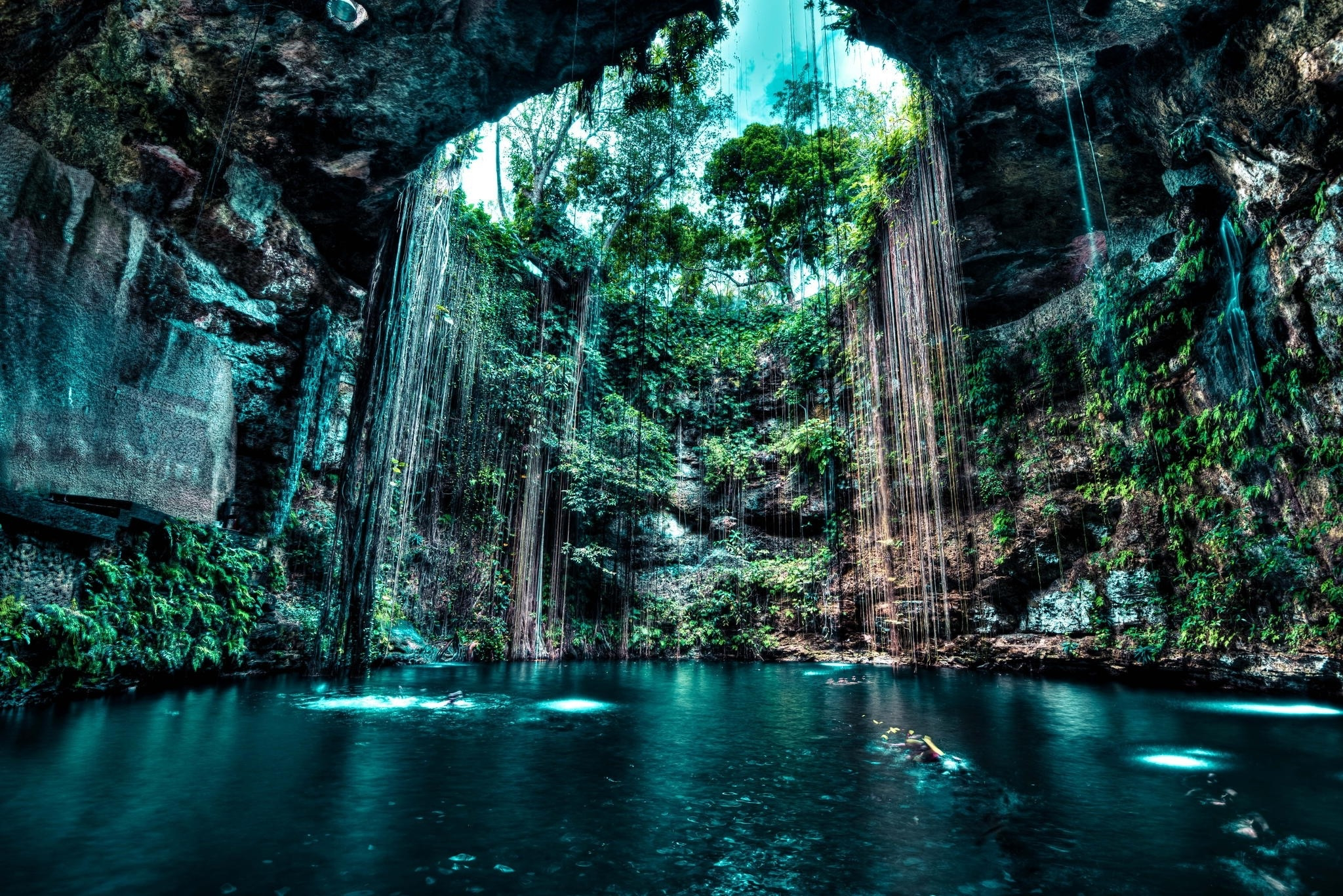 Holtz
2/26/19
More Fun Things to Do!
Xcaret
Playa Delfines
Underwater Museum
An eco-archaeological park where you can experience the biodiversity and culture of Mexico.
An artificial reef featuring sculptures that you can dive down to.
Or any of Cancun’s many beaches, featuring baby blue waves and a breathtaking view.
Holtz
2/26/19
Culinary Experiences
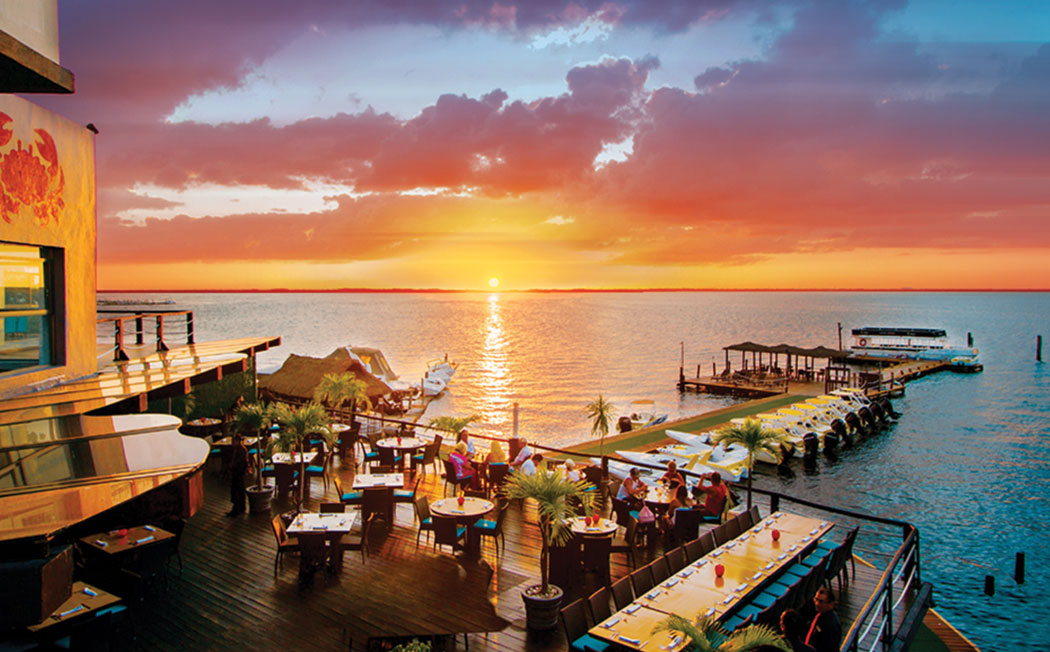 Crab House Cancun
Holtz
2/26/19
Nice Hotel Choices
Casa Turquesa
Nizuc Resort and Spa
Moon Palace Cancun
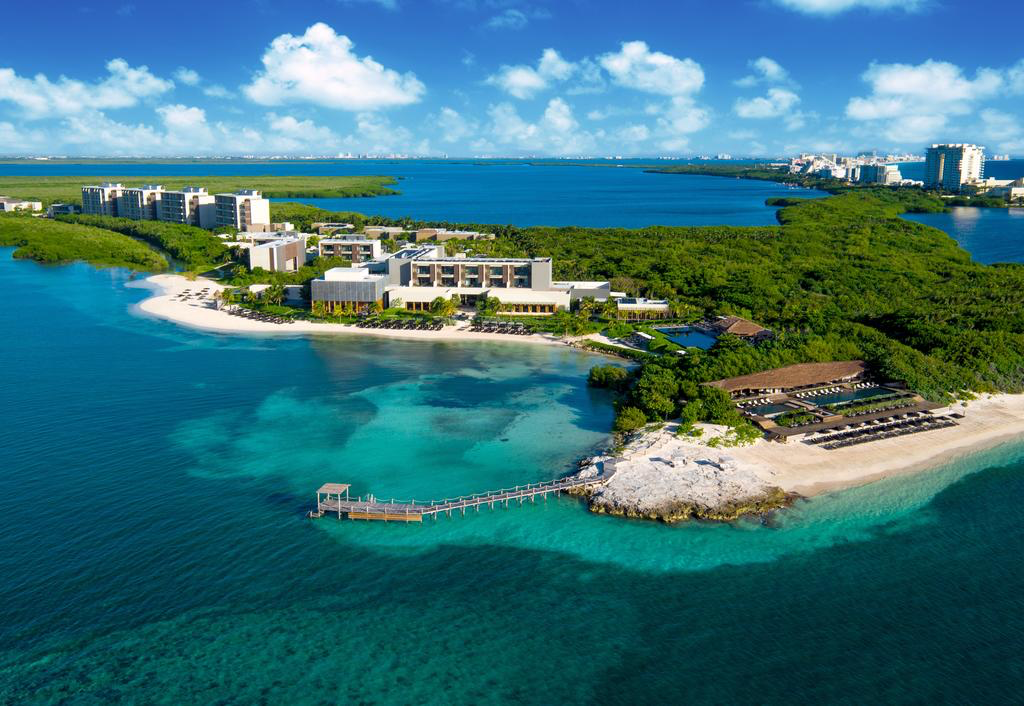 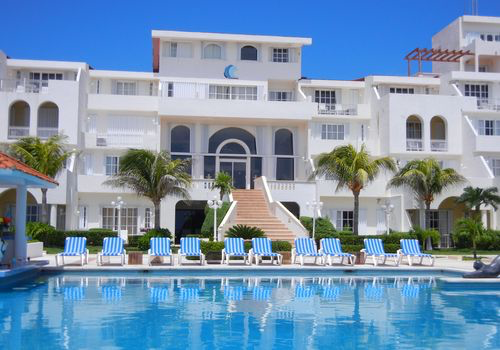 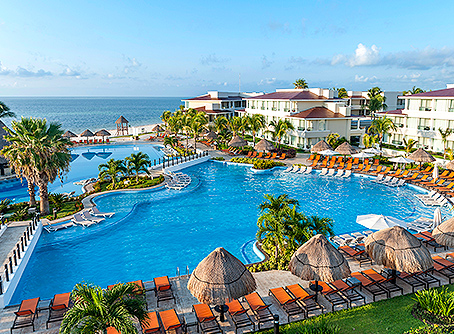 Holtz
2/26/19
Travel Prices
Holtz
2/26/19
References
https://whc.unesco.org/en/list/483
https://theculturetrip.com/north-america/mexico/articles/mexico-s-cenotes-hidden-gems-of-the-yucatan/
Holtz
2/26/19